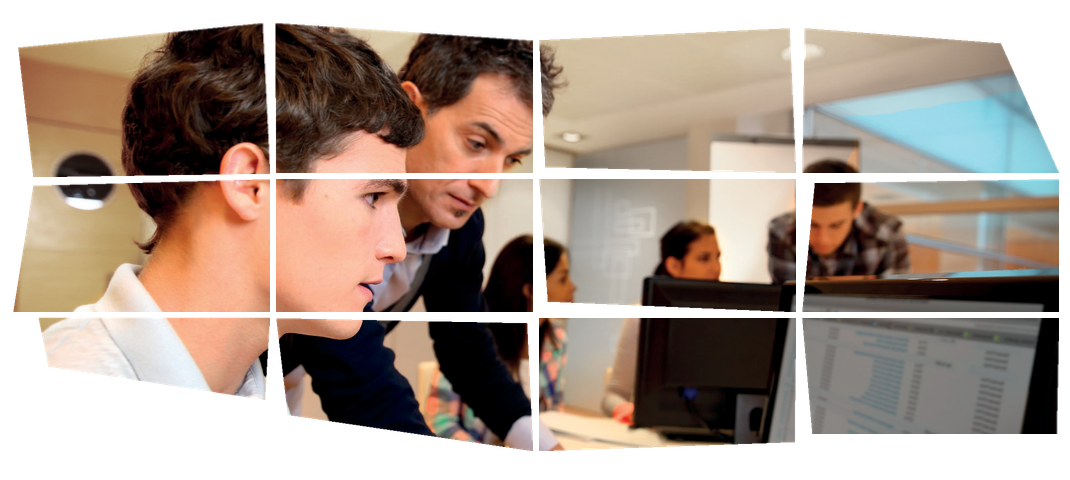 Pedagógusok a 21. századi szakképzésért
Szakképzés a munkaerőpiac igényeivel összhangban
Budapest, 2019. December 5.
Hartyányi Mária
iTStudy Hungary Oktató- és Kutatóközpont
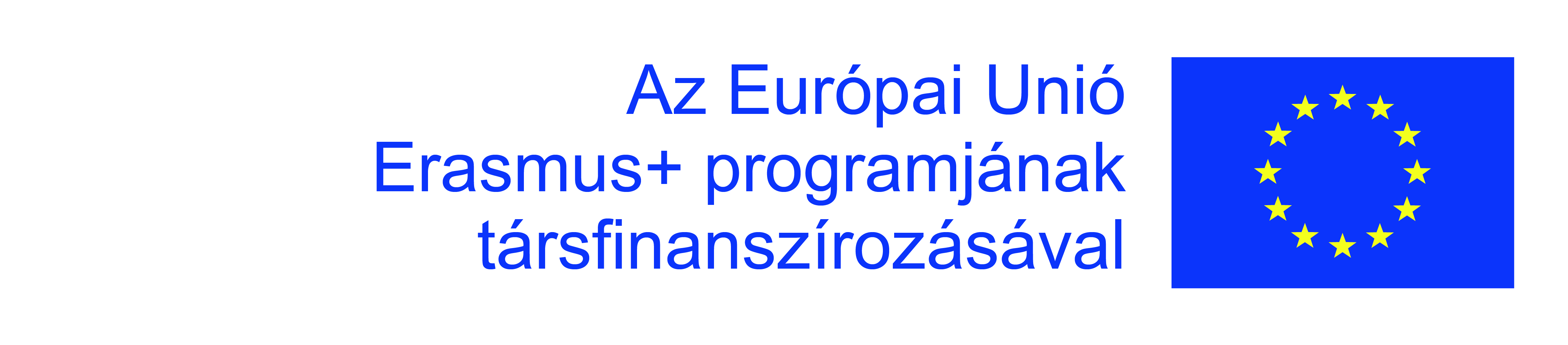 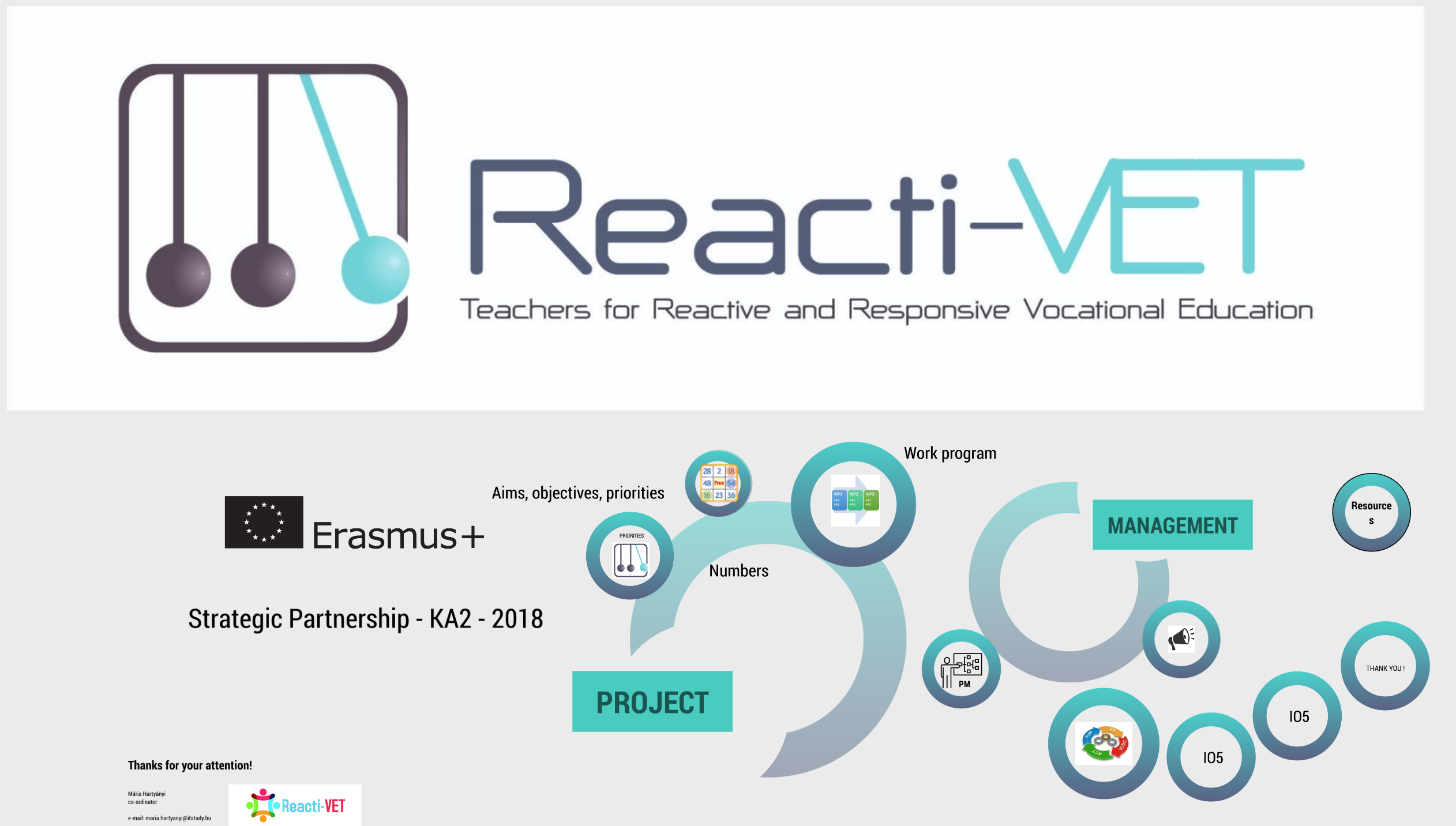 Erasmus+ 2018-1-HU01-KA202-047816 2018. szeptember 1. - 2021. február 28.
Partnerség – profilok - kompetenciák
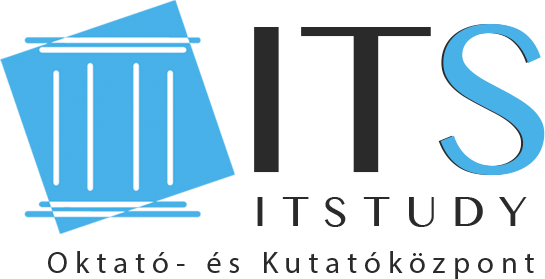 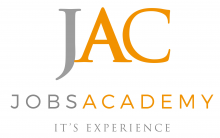 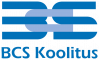 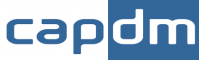 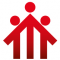 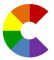 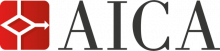 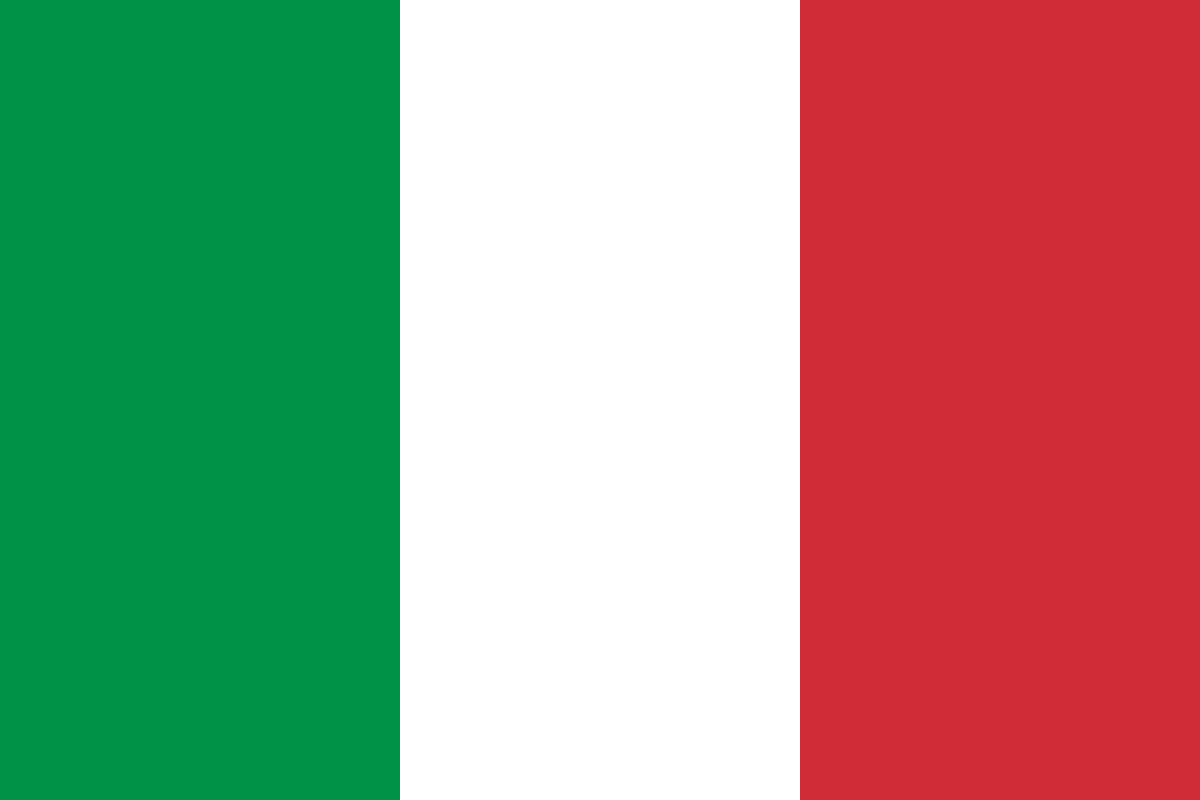 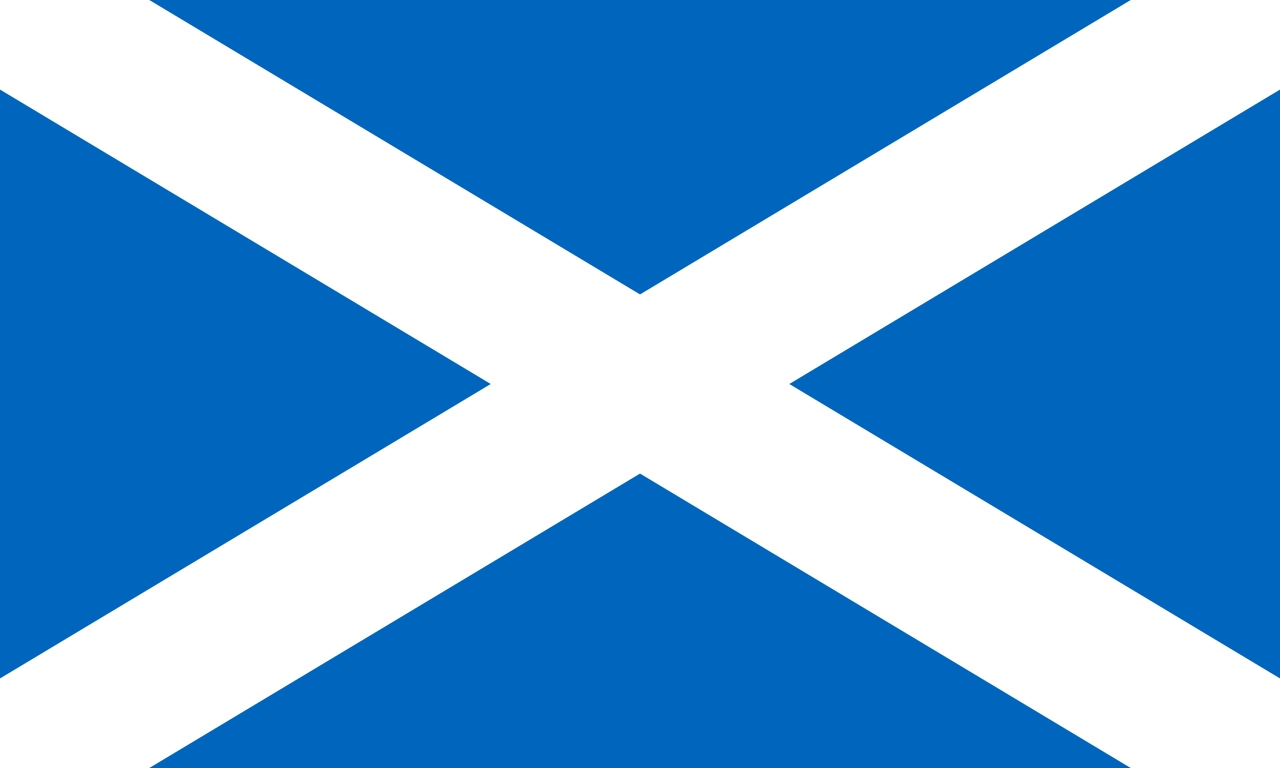 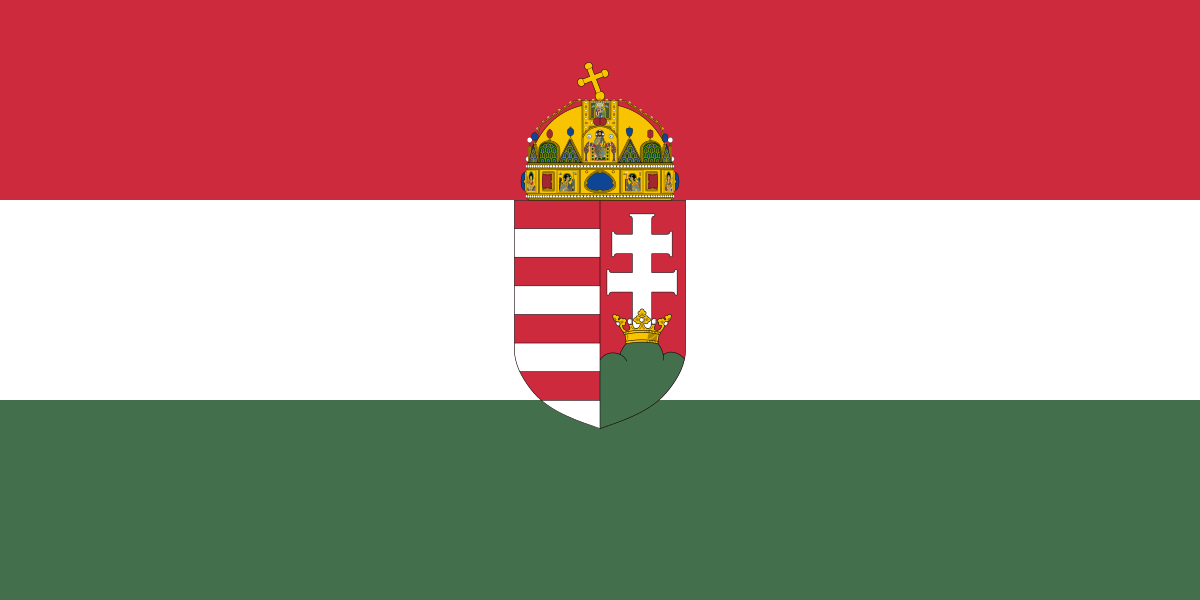 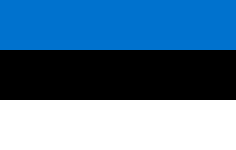 [Speaker Notes: Hazai szakképzés, jó gyakorlatok piacorientált, digitalis tartalomfejlesztés]
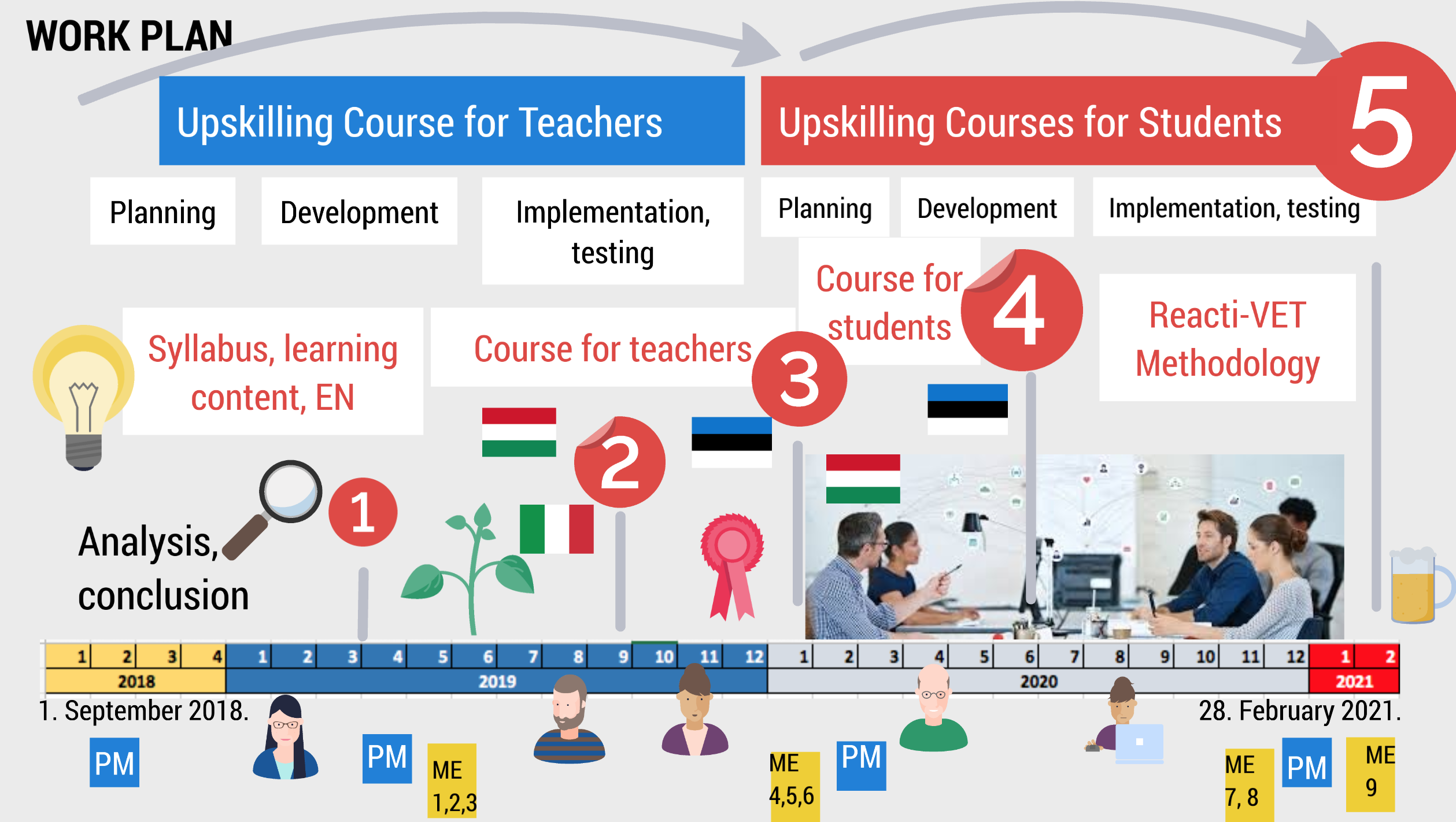 Tervezett eredmények
Továbbképzési program (tematika+tananyag) szakképzésben dolgozó pedagógusoknak 5 modulban
Online kurzus Moodle keretrendszerben, kísérleti képzés három országban, hálózati tanulás
Reacti-VET “ráképző minikurzus” diákoknak
Reszponzív szakképzési model és módszertan
Az alapgondolat és annak eredete
Munkaerőpiaci igények
Készséghiány
szakmai
transzverzális
Ki tudja az ingát kilendíteni és Hogyan?
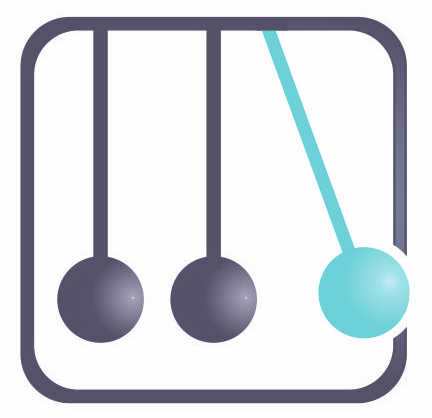 Van alternatíva?
Ami biztató …
„Az iskolai környezet valamennyi tényezője között a tanárokat vannak a legnagyobb hatással a tanulók tanulási eredményeire.”
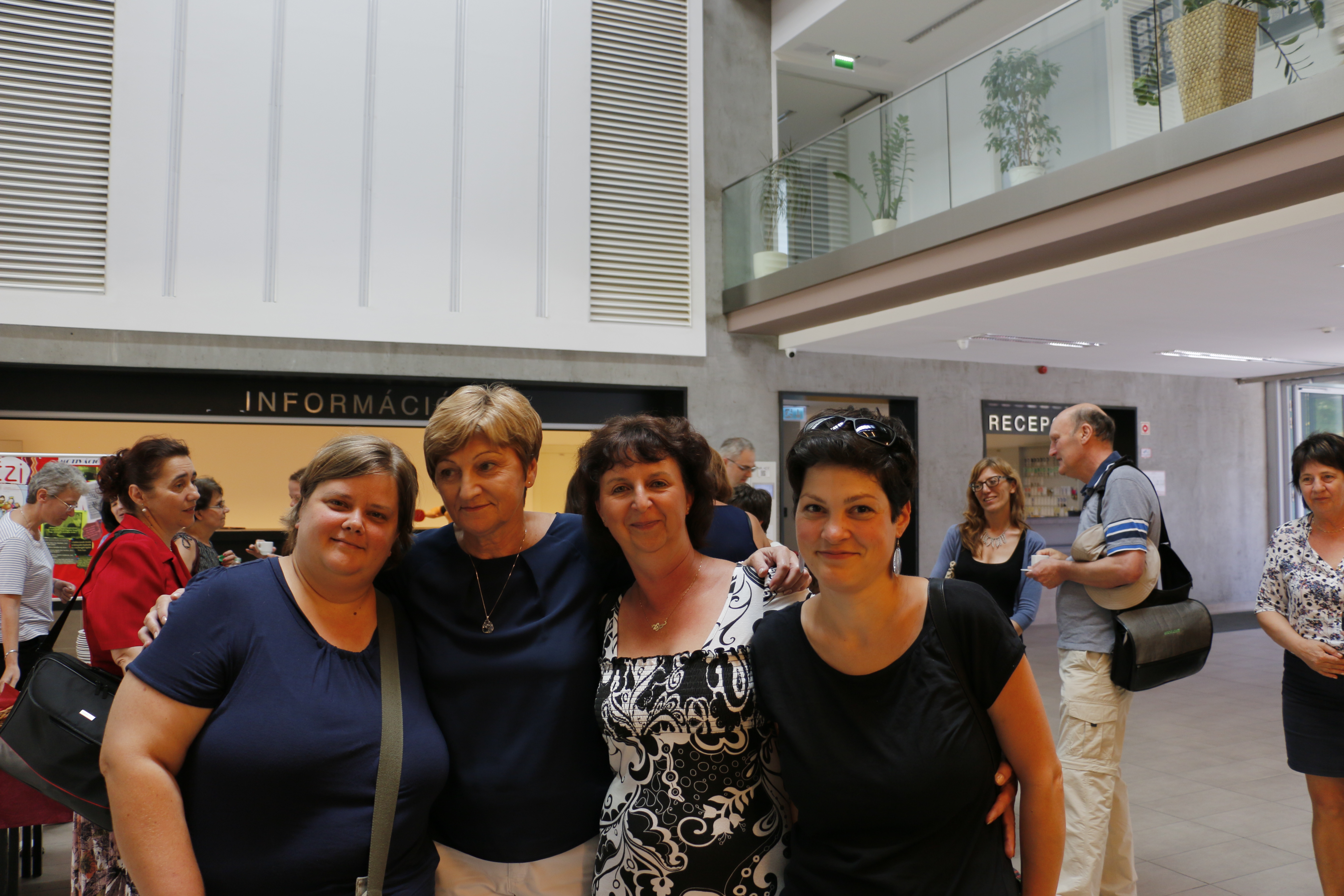 A tanárok Legelől
(Education and Training Monitor 2019, https://ec.europa.eu/education/summit_en)
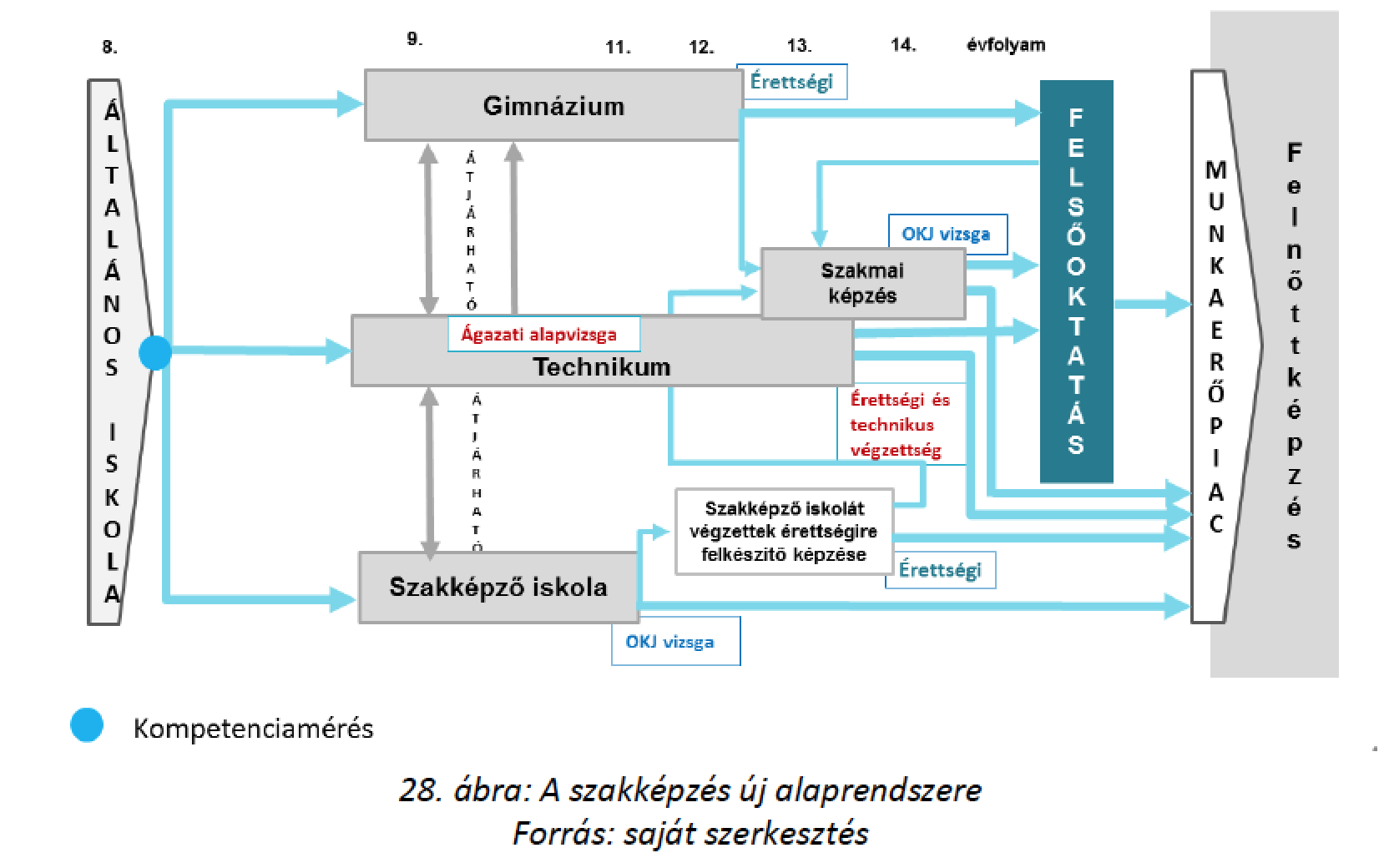 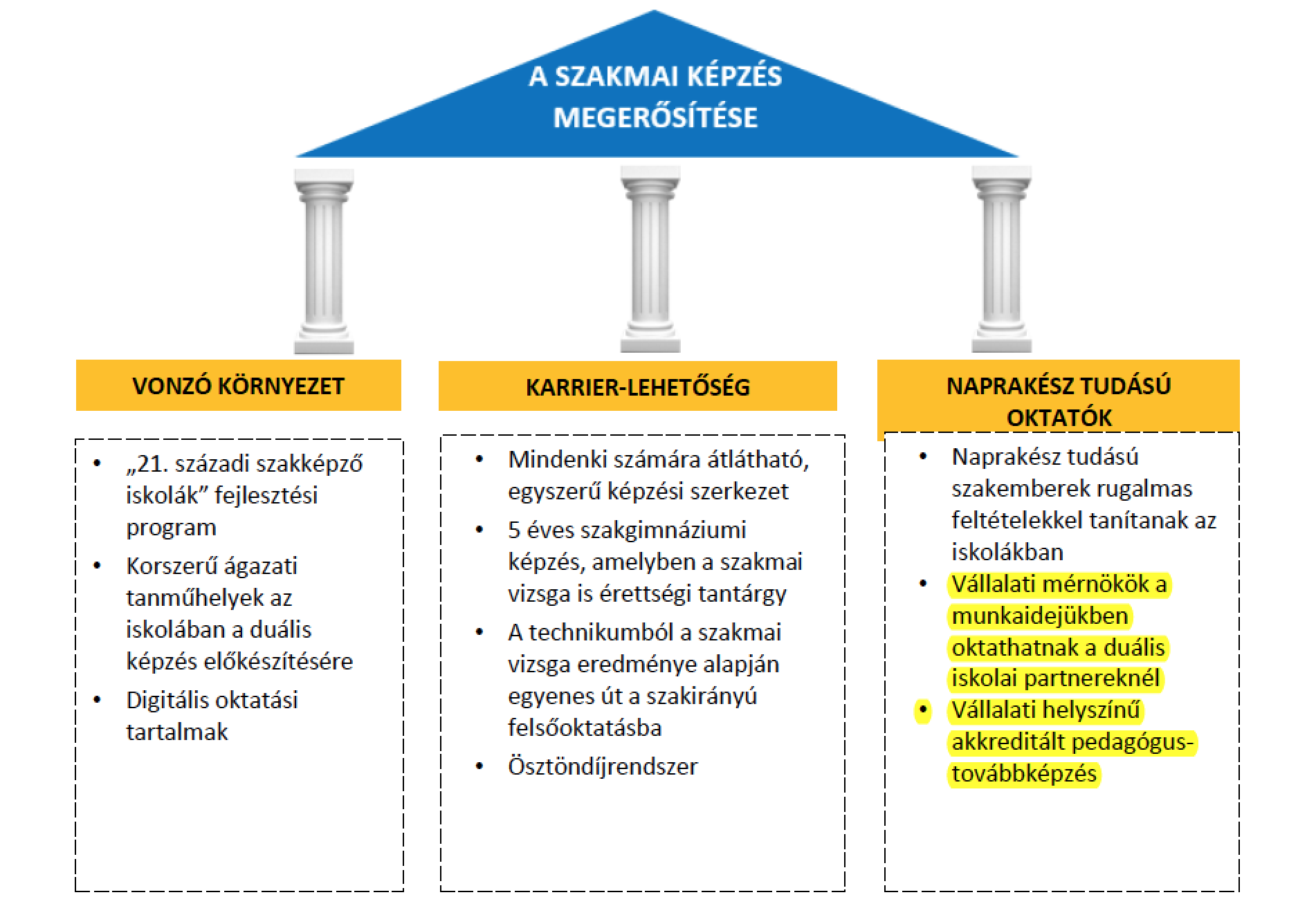 Lehetőségek
Szemléletváltás, módszertani megújulás
Aktív tanulást ösztönző módszerek-fordított tanterem
Digitális technológia: nem csodaszer, a pedagógia szolgálólánya!
Közös tananyagfejlesztés (tanár-diák-cég)
Projektszemlélet, projektpedagógia
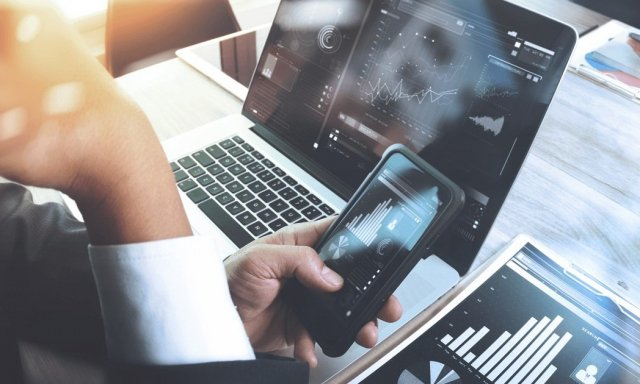 Okos eszközök Okos használata
Együttműködés
Együttműködés
Együttműködés
Együttműködés
Együttműködés
Együttműködés
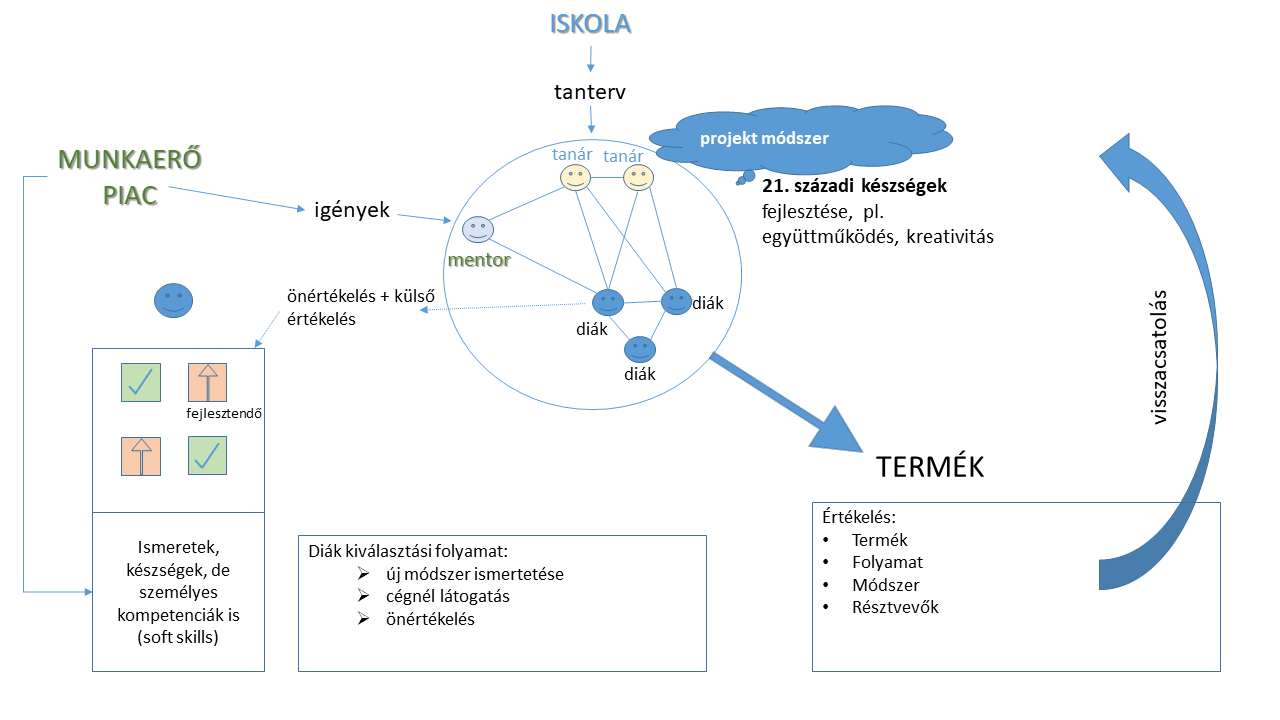 Köszönöm a megtisztelő figyelmet!
Mária Hartyányi
maria.hartyanyi@itstudy.hu